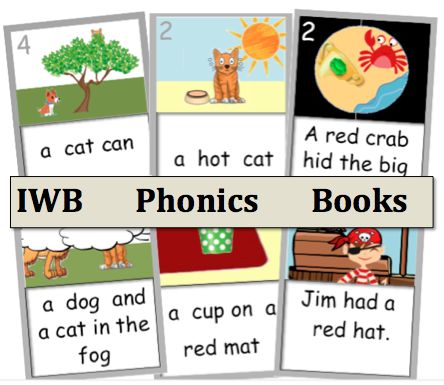 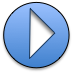 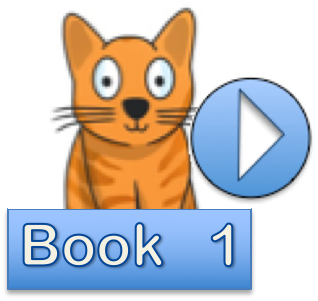 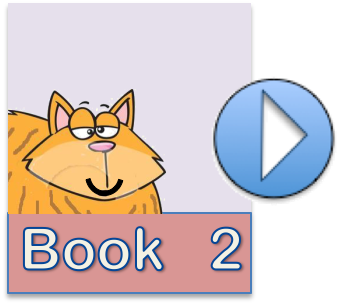 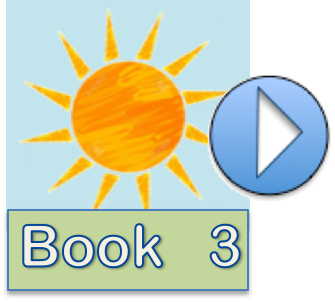 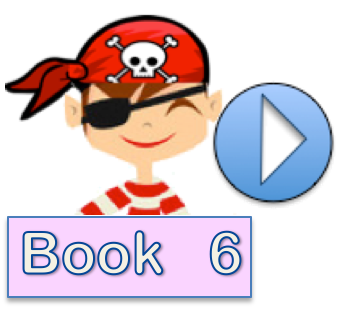 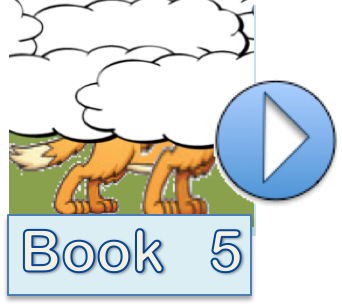 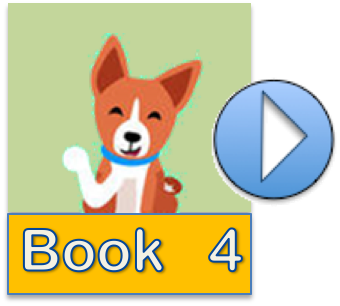 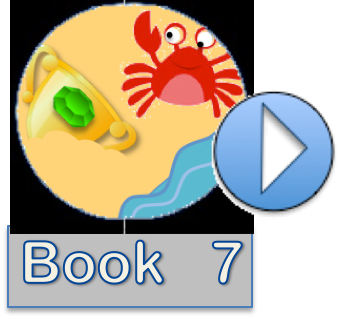 Choose a book!
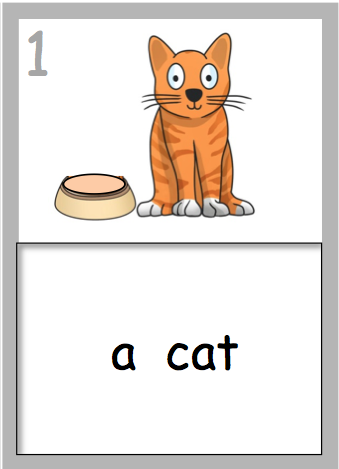 Book   1
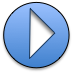 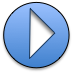 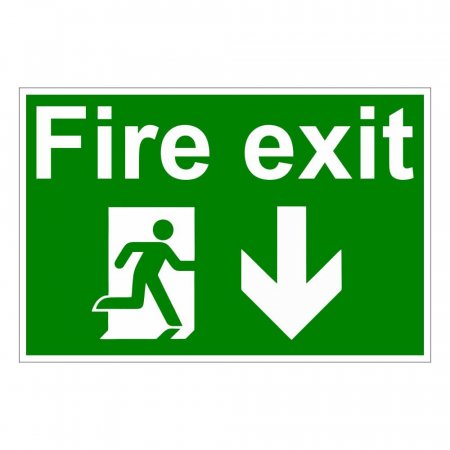 start
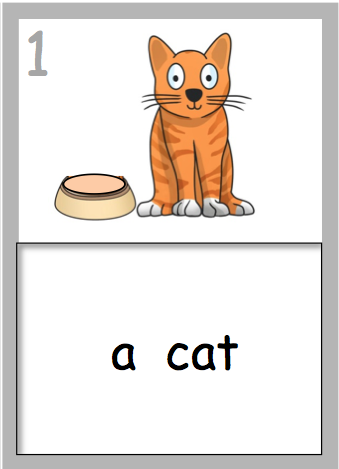 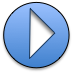 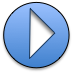 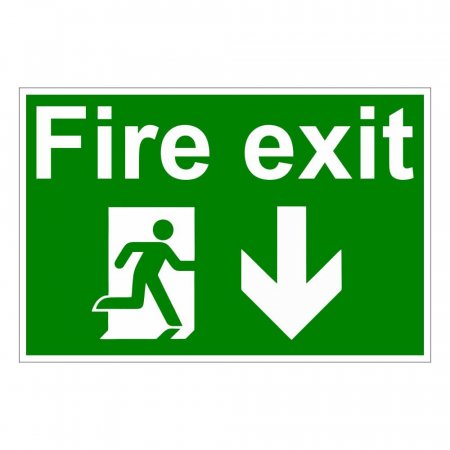 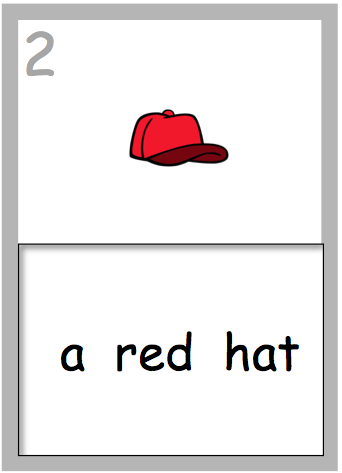 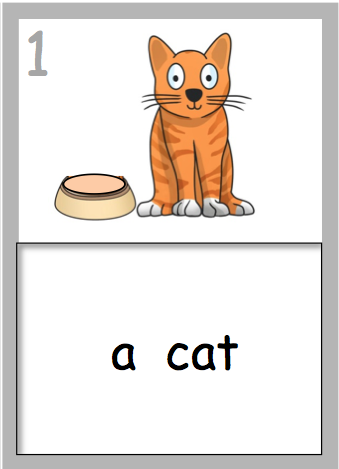 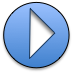 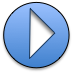 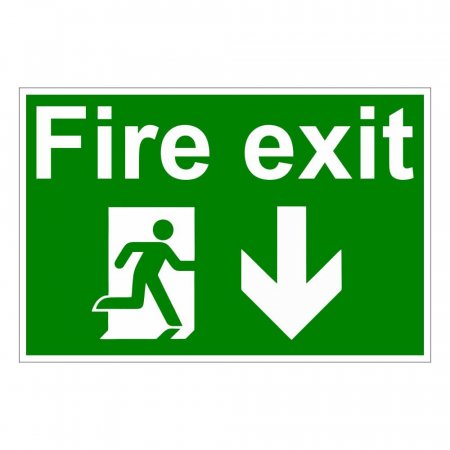 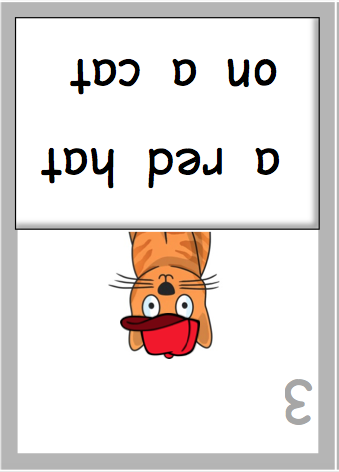 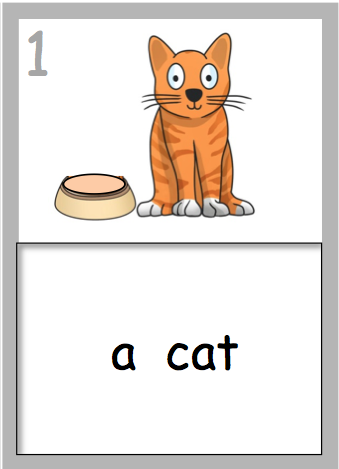 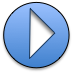 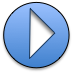 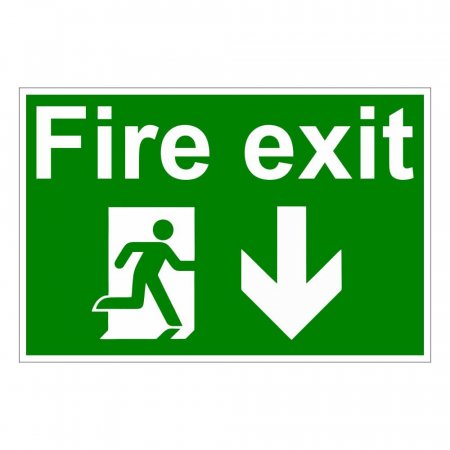 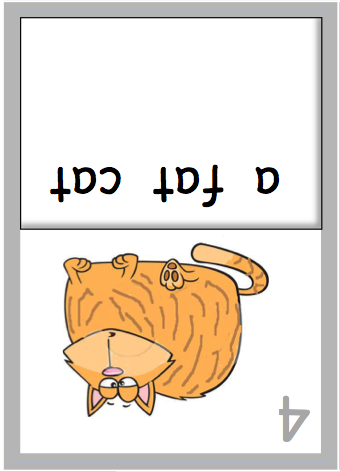 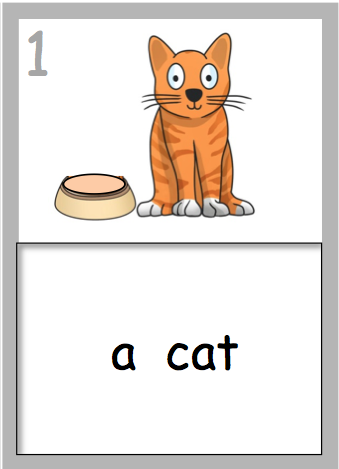 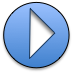 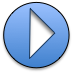 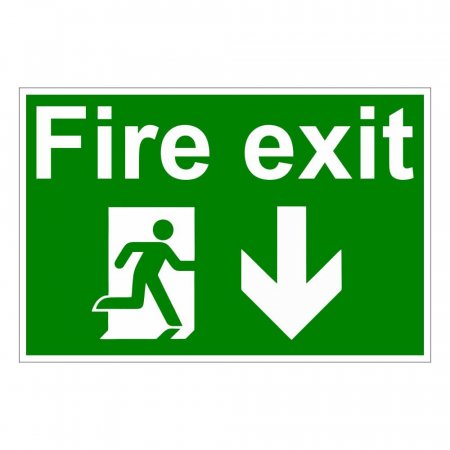 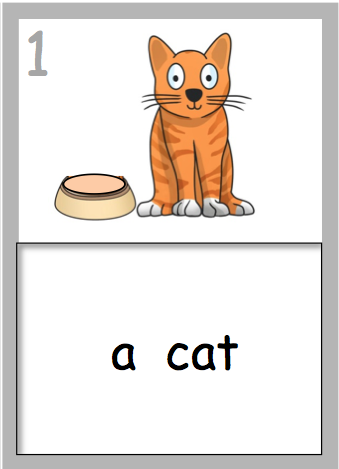 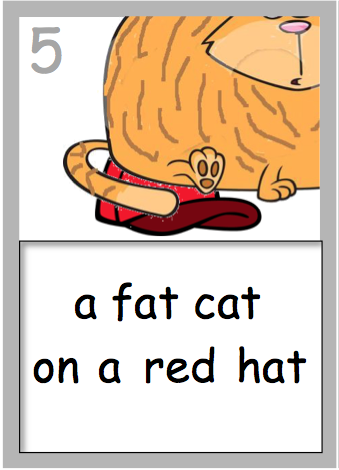 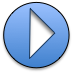 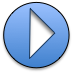 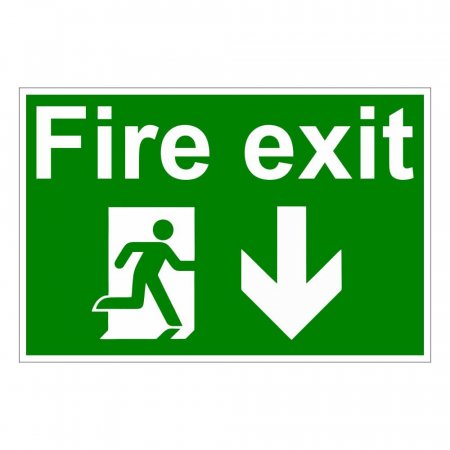 end
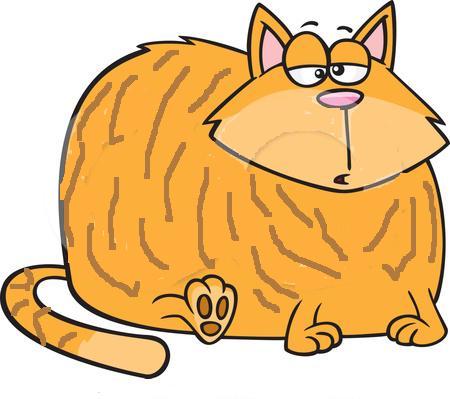 Book   2
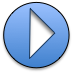 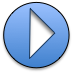 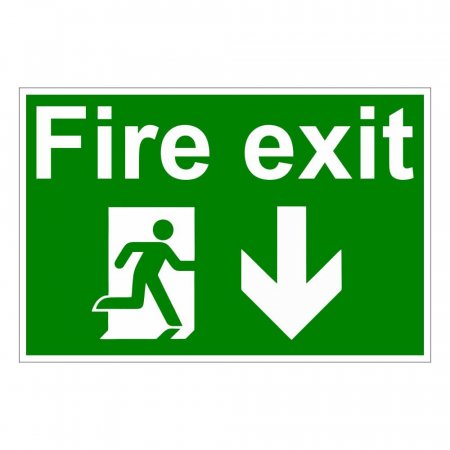 start
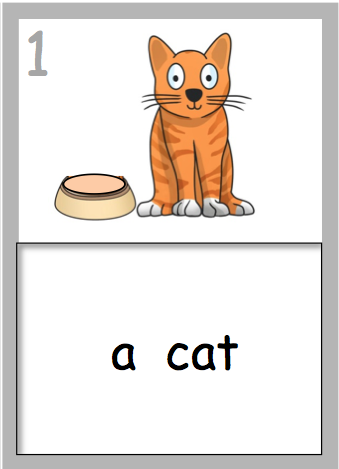 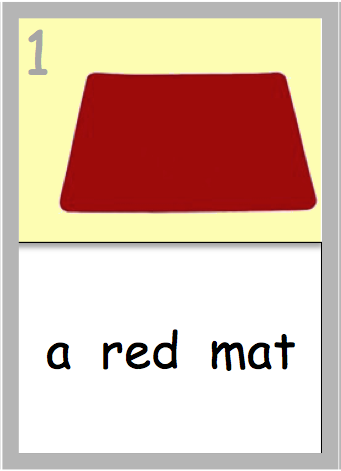 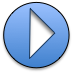 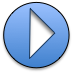 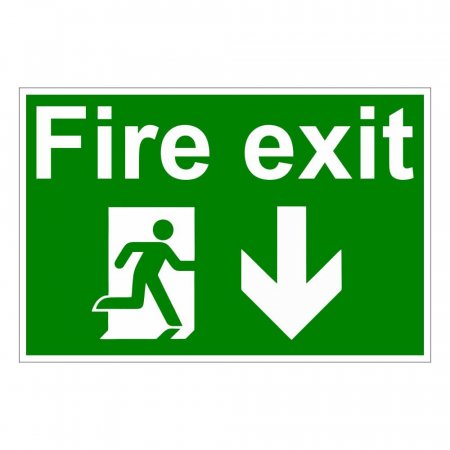 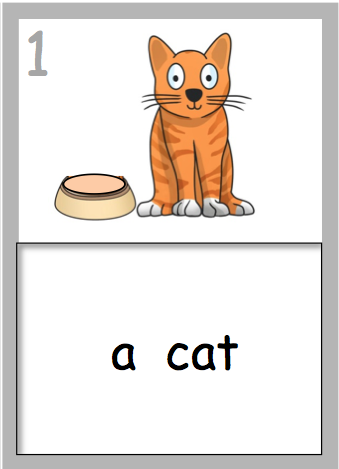 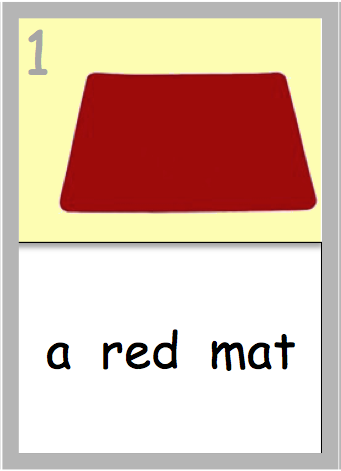 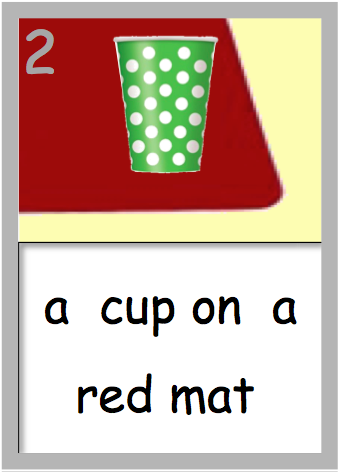 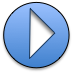 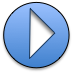 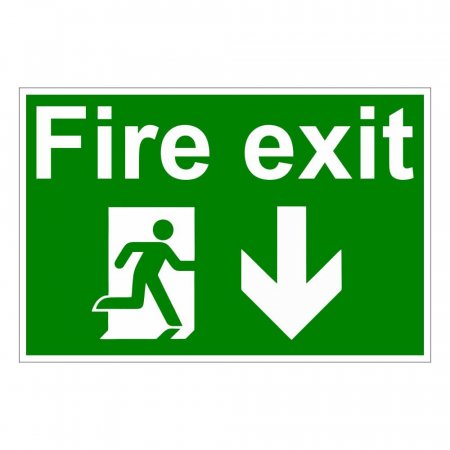 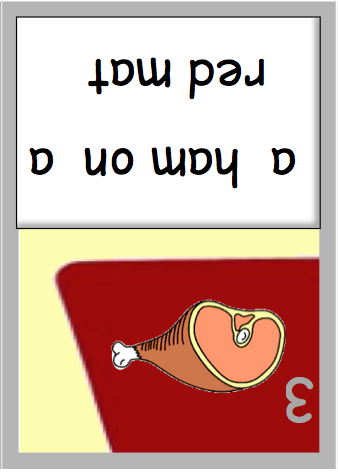 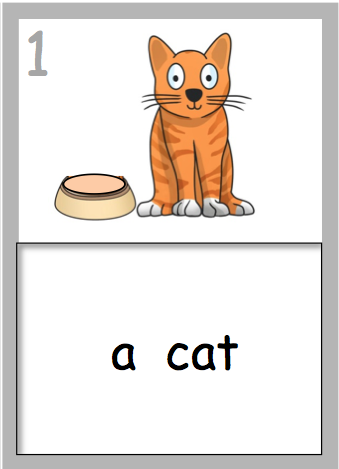 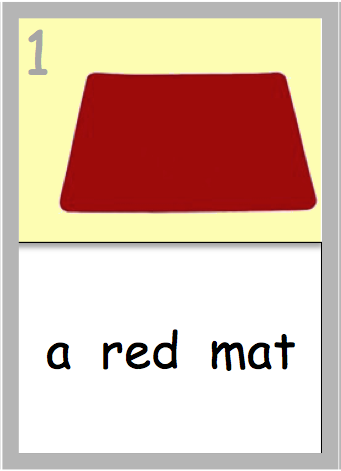 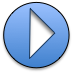 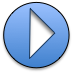 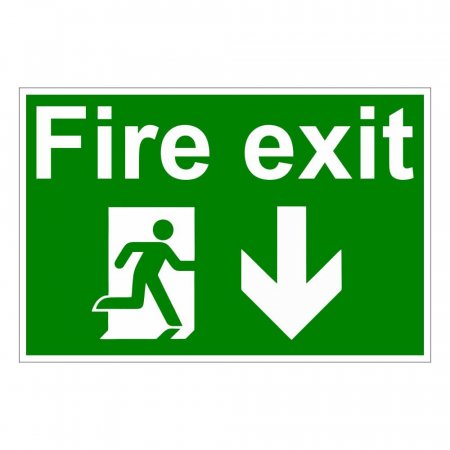 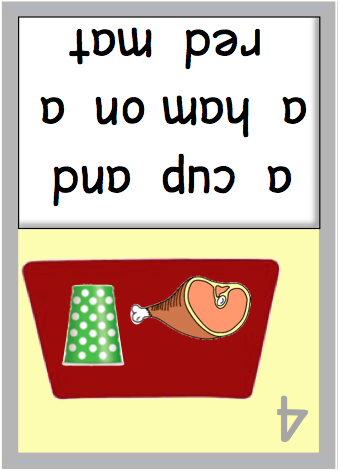 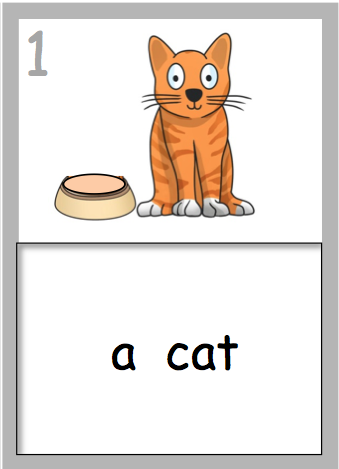 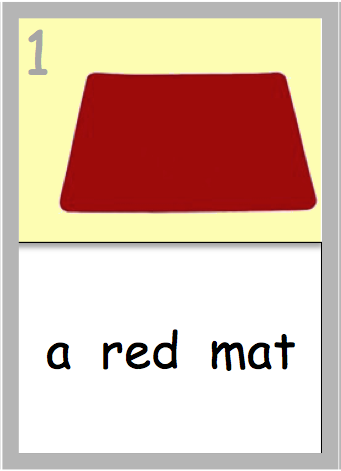 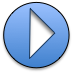 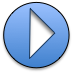 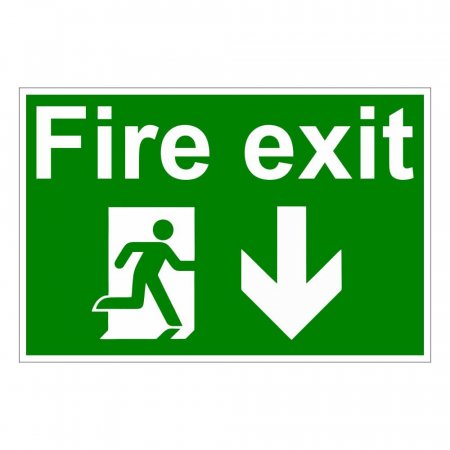 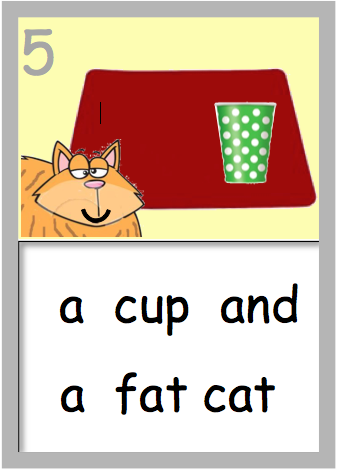 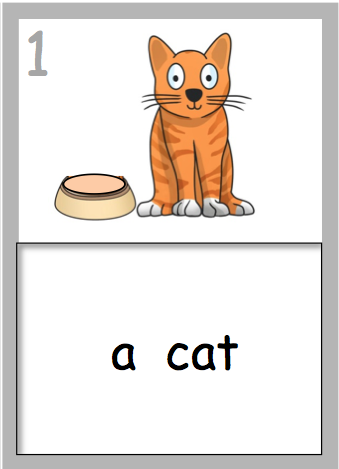 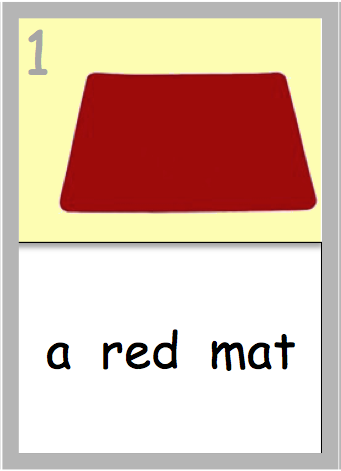 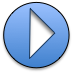 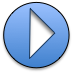 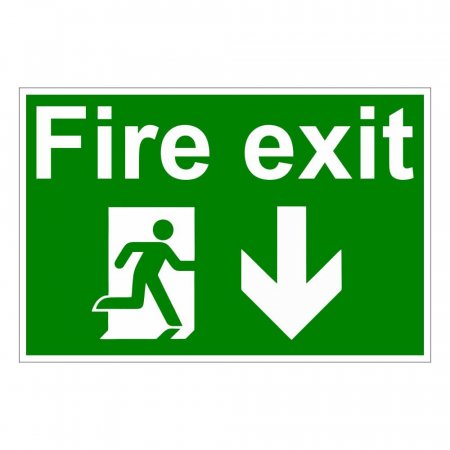 end
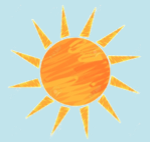 Book   3
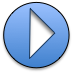 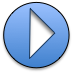 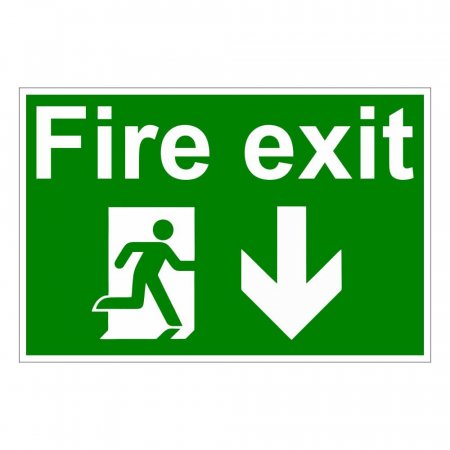 start
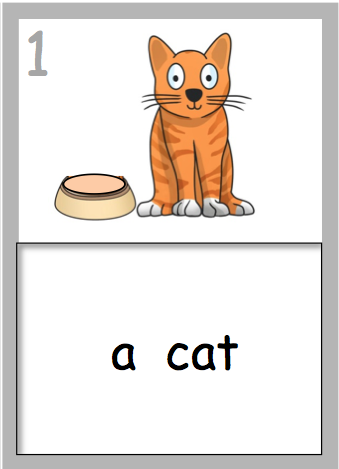 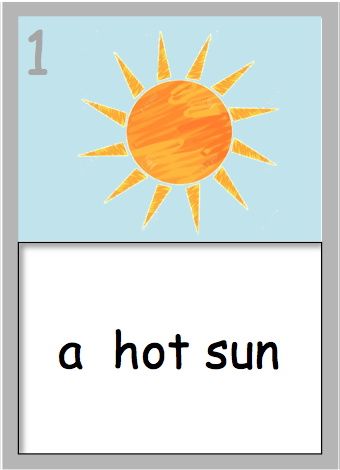 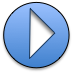 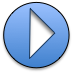 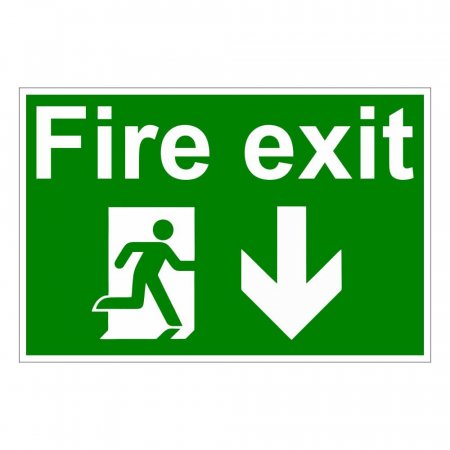 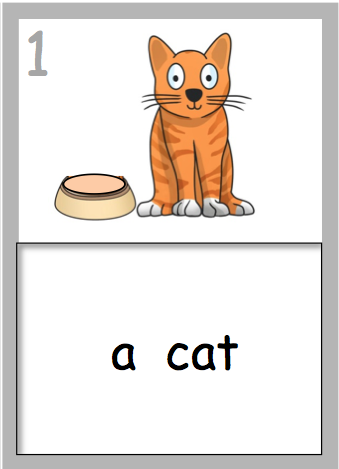 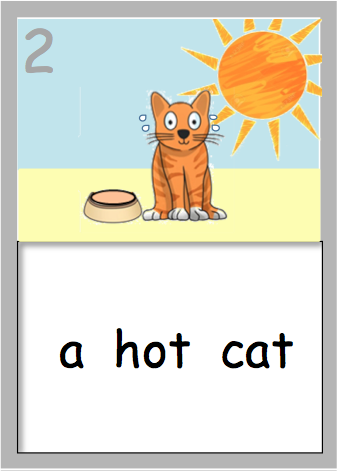 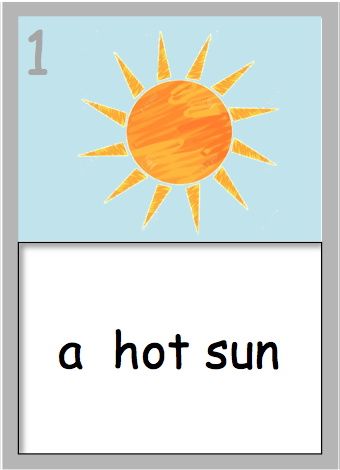 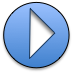 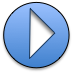 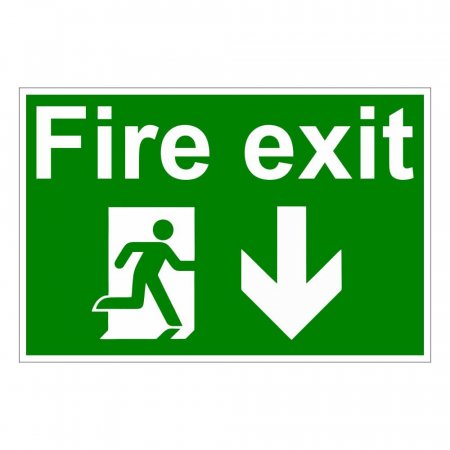 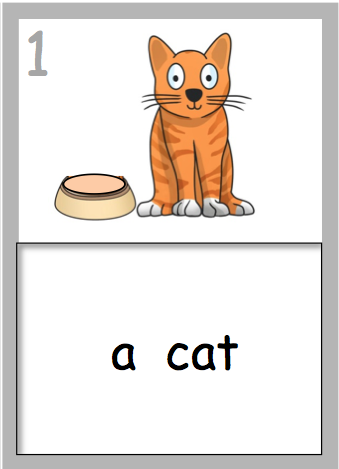 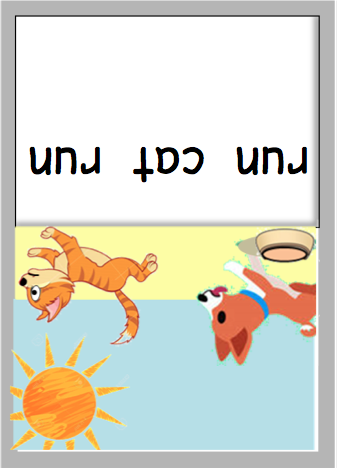 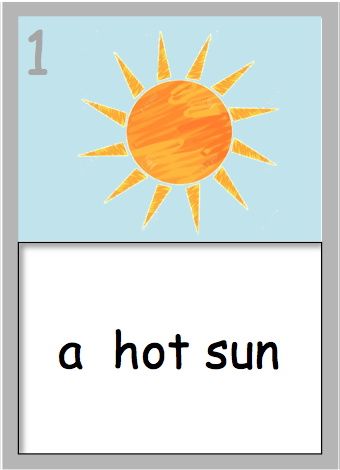 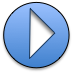 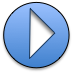 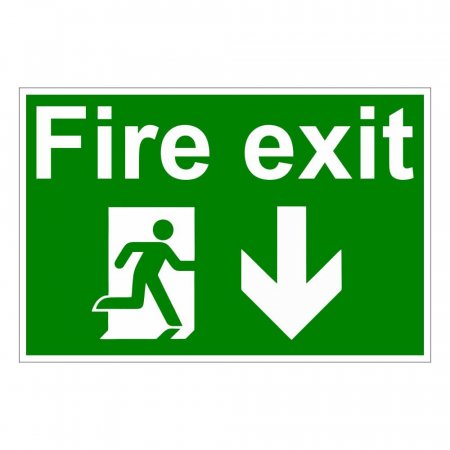 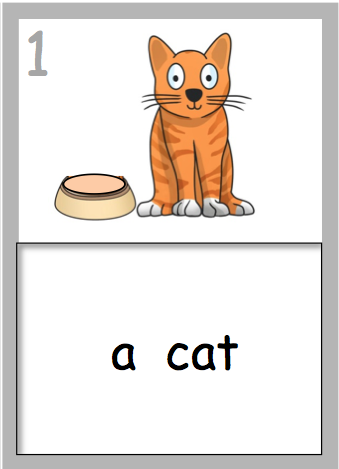 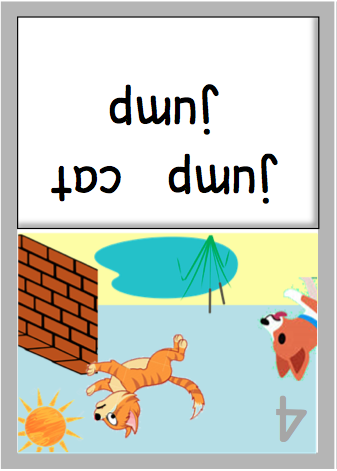 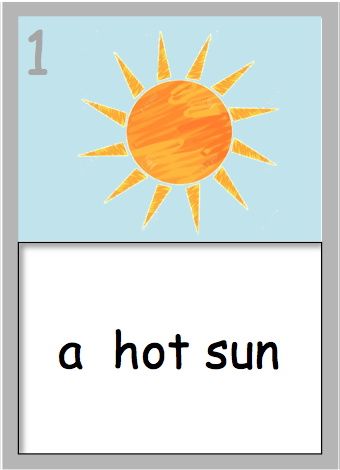 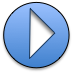 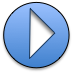 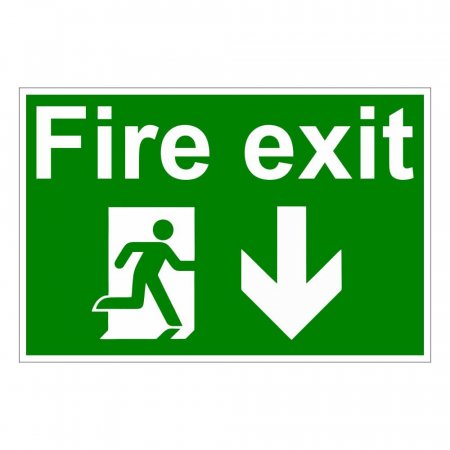 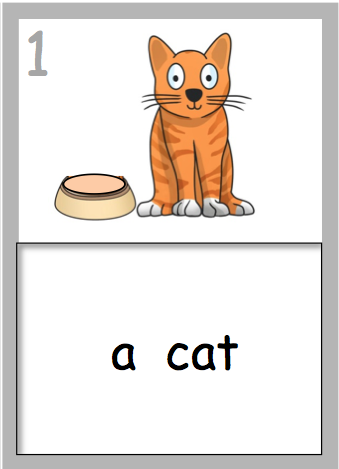 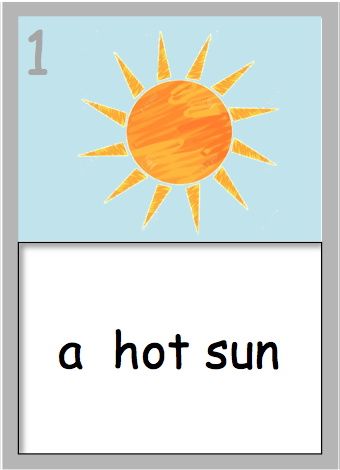 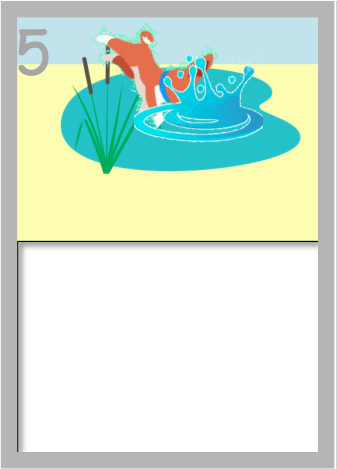 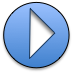 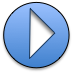 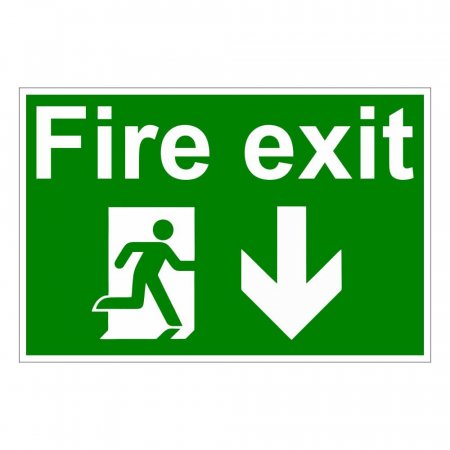 end
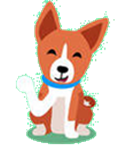 Book   4
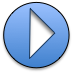 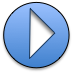 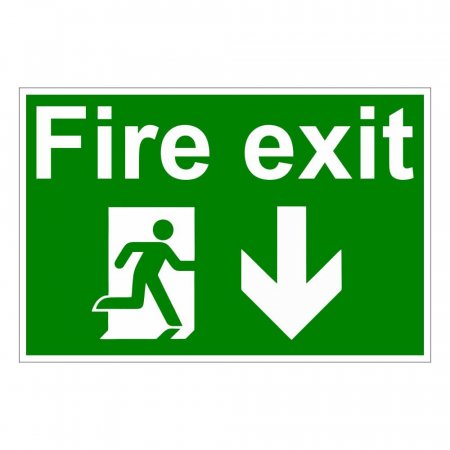 start
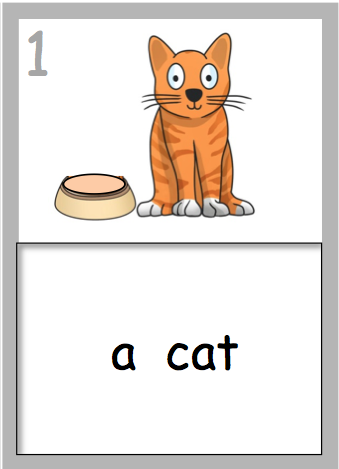 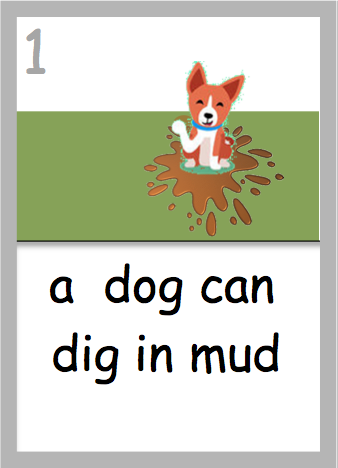 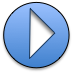 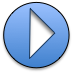 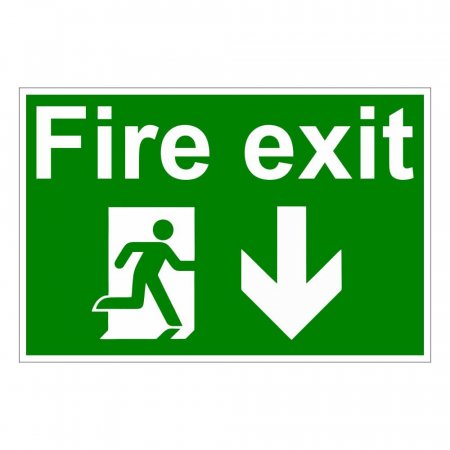 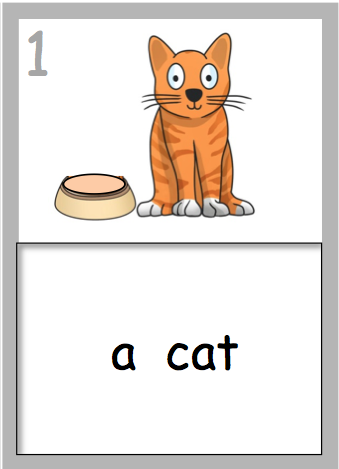 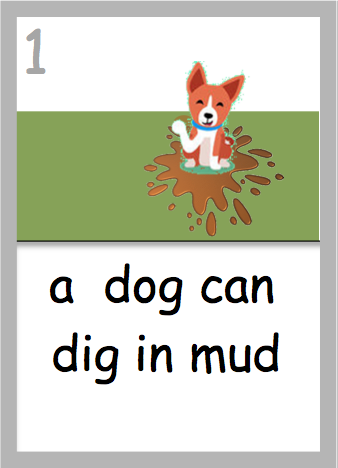 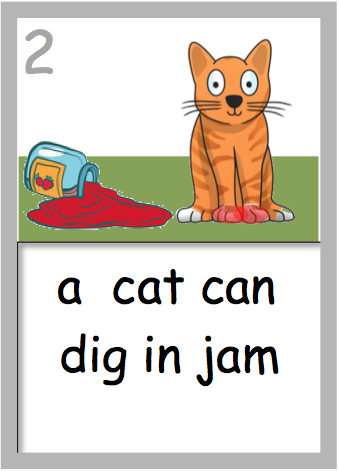 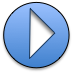 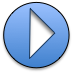 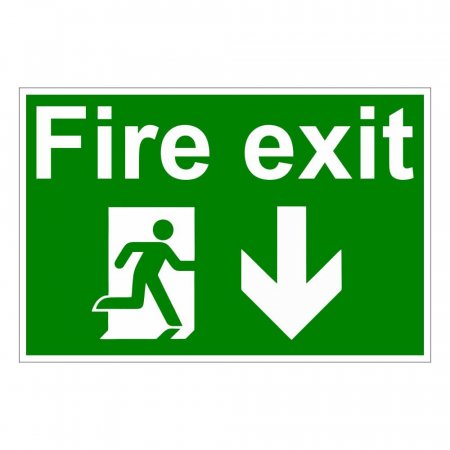 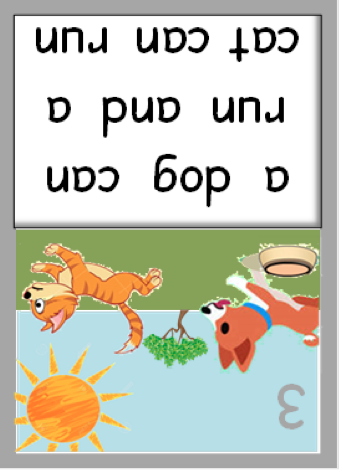 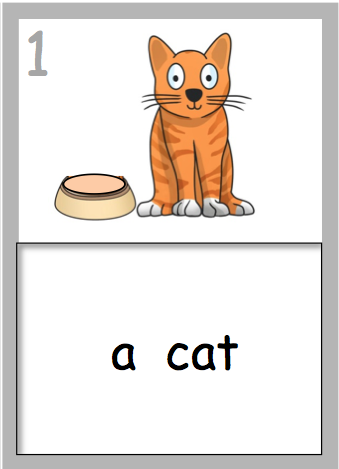 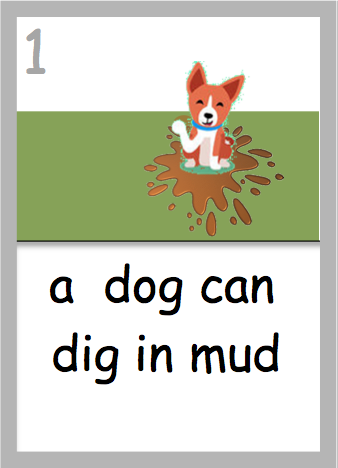 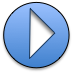 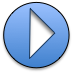 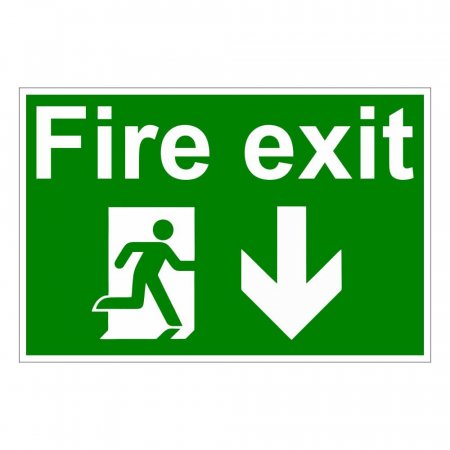 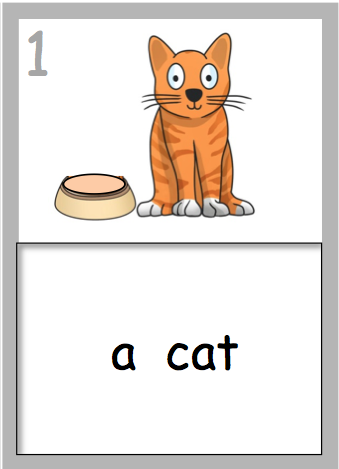 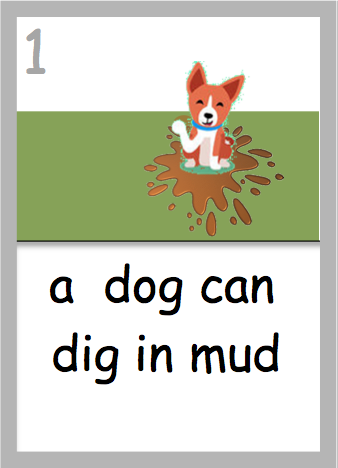 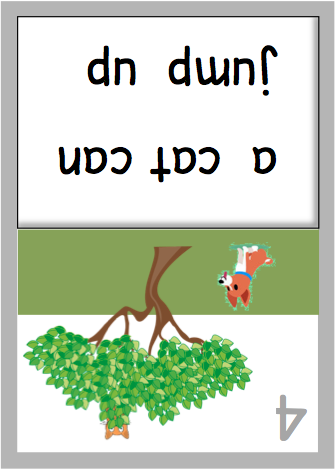 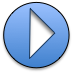 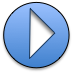 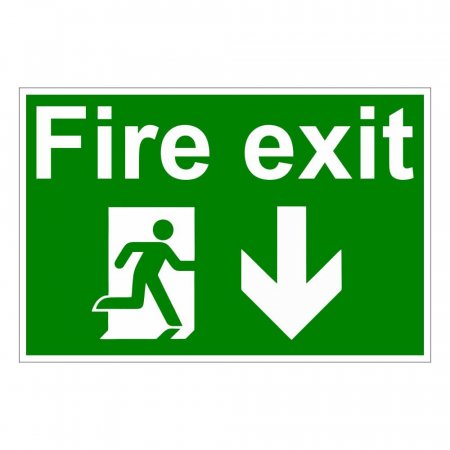 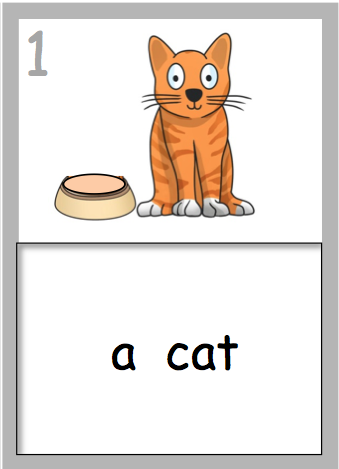 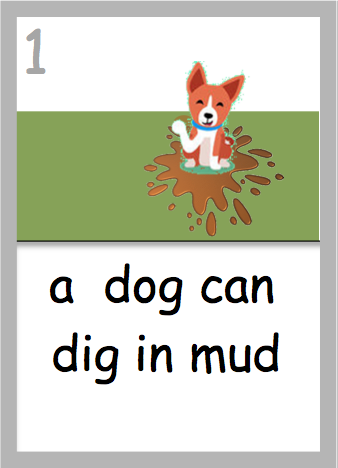 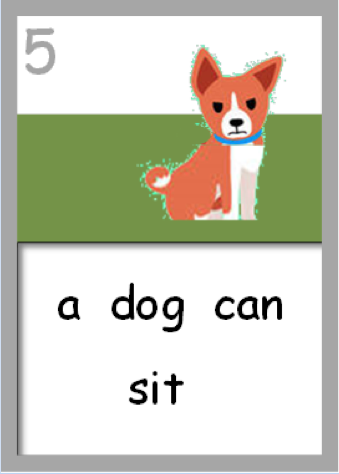 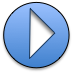 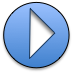 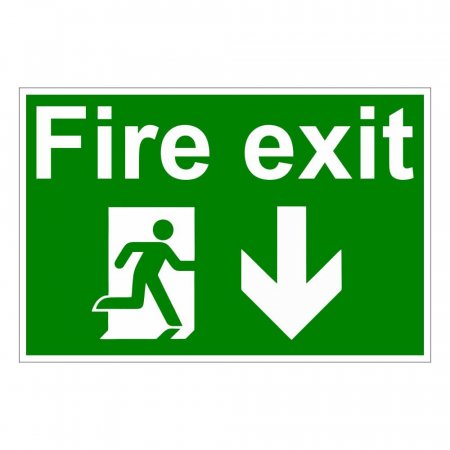 end
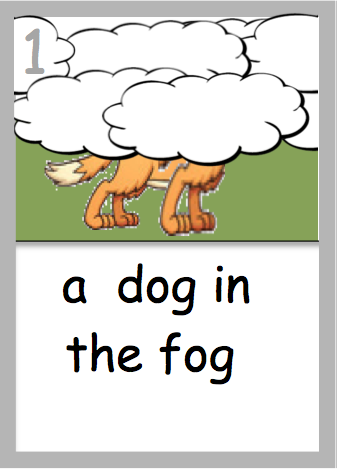 Book   5
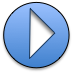 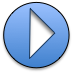 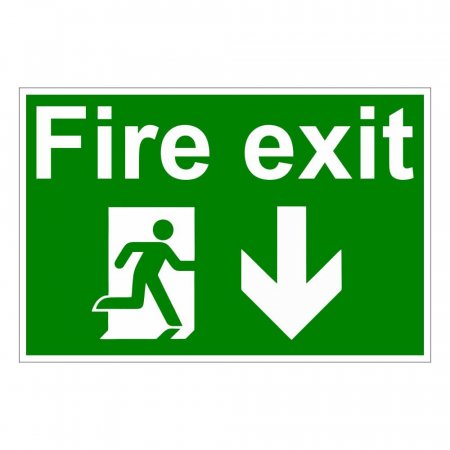 start
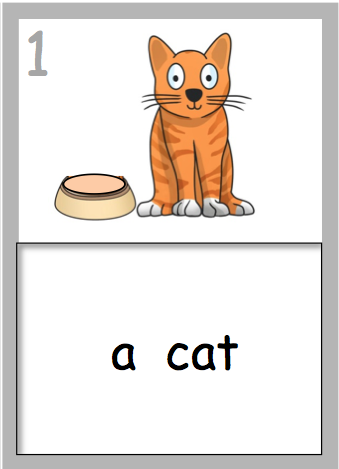 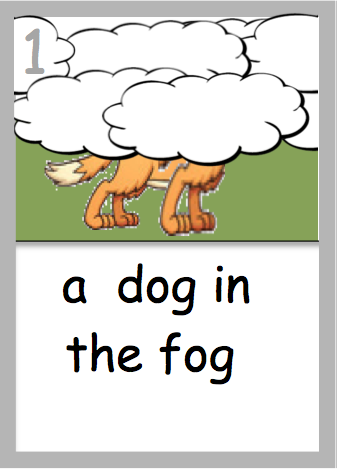 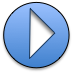 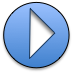 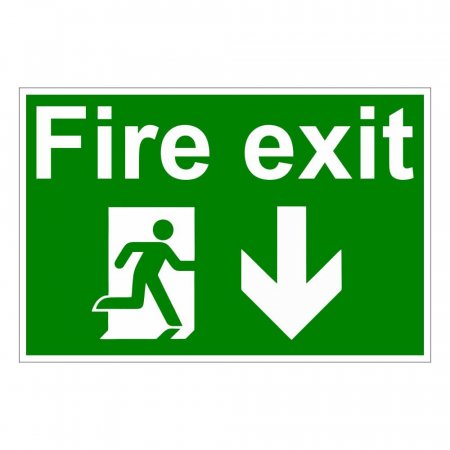 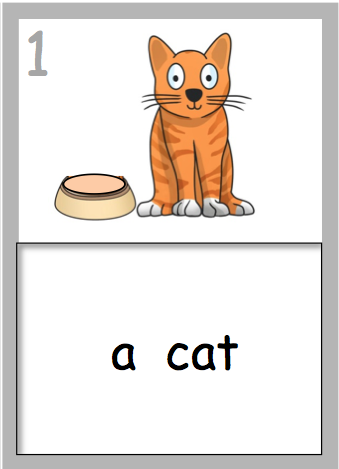 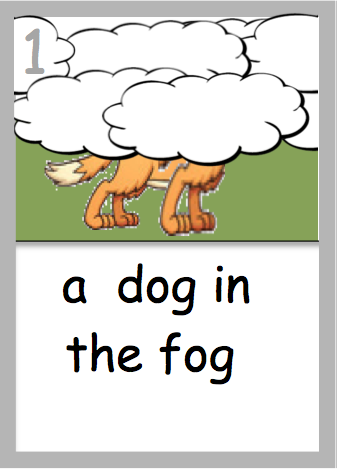 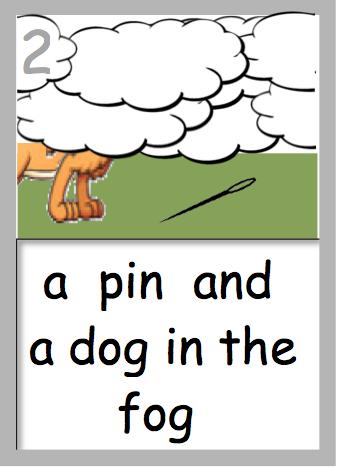 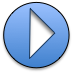 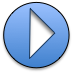 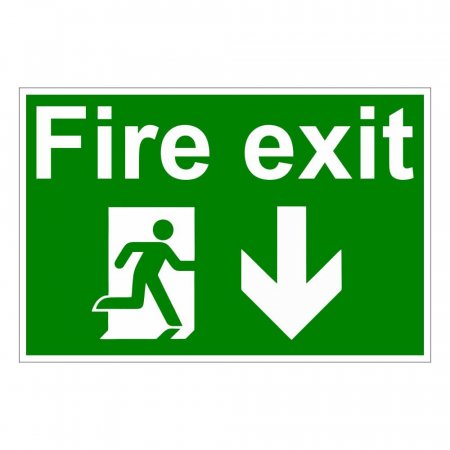 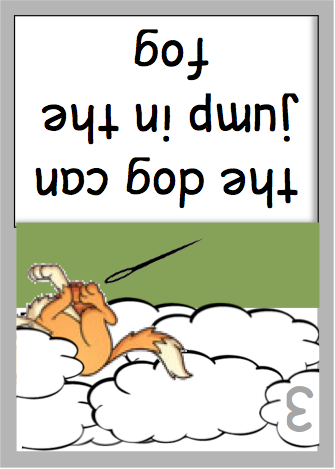 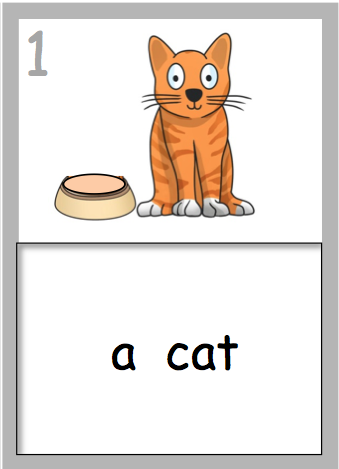 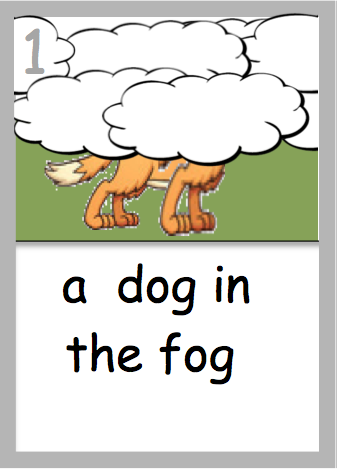 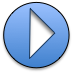 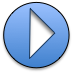 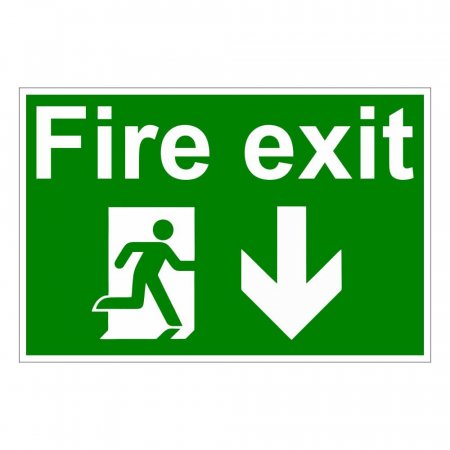 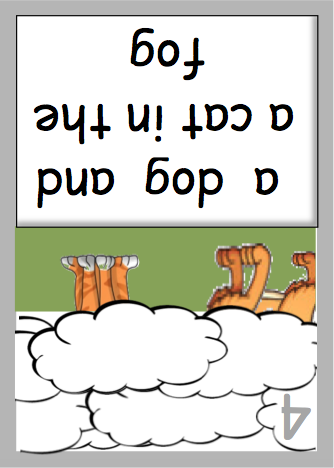 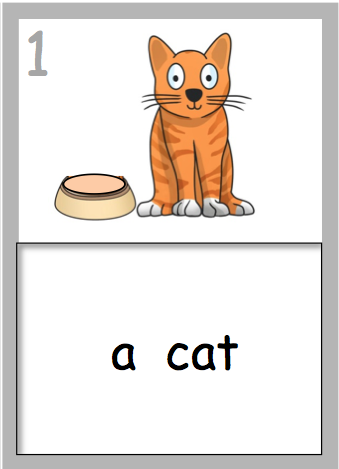 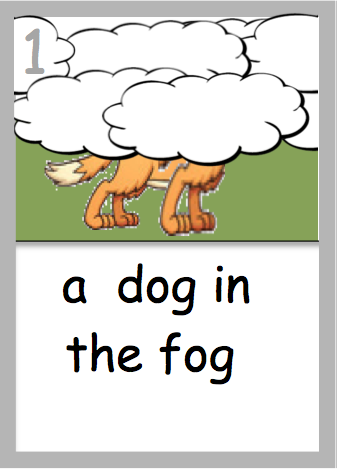 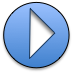 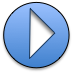 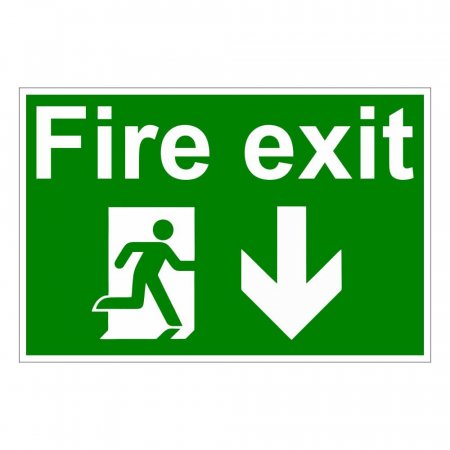 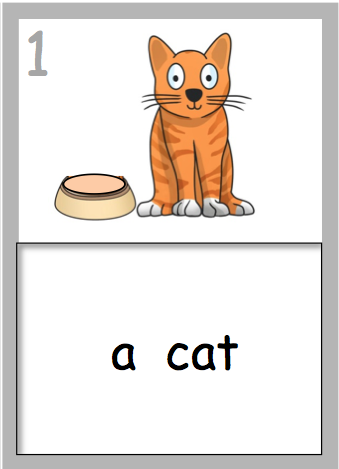 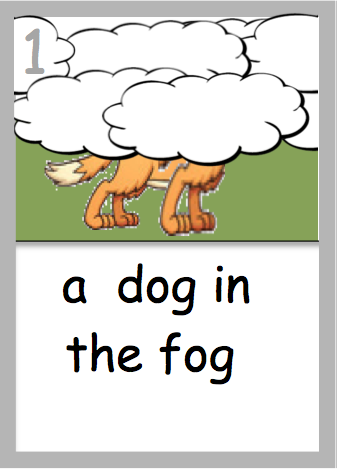 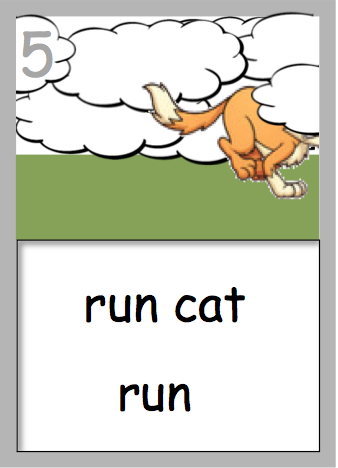 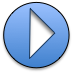 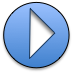 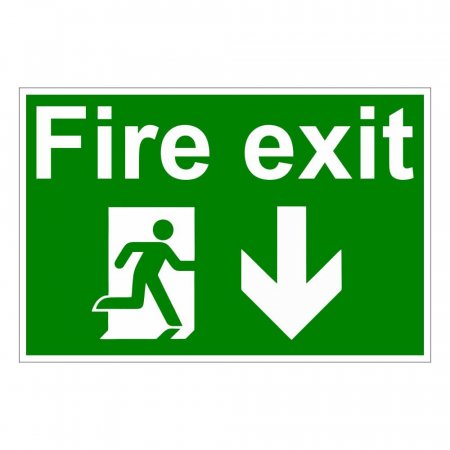 end
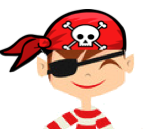 Book   6
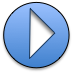 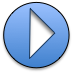 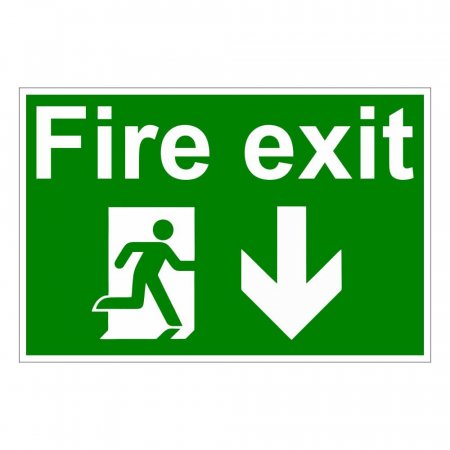 start
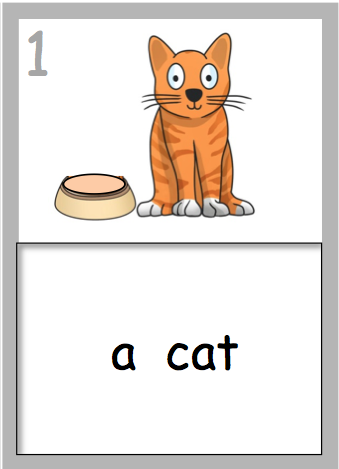 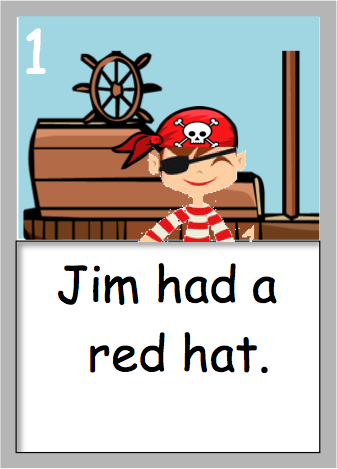 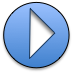 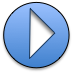 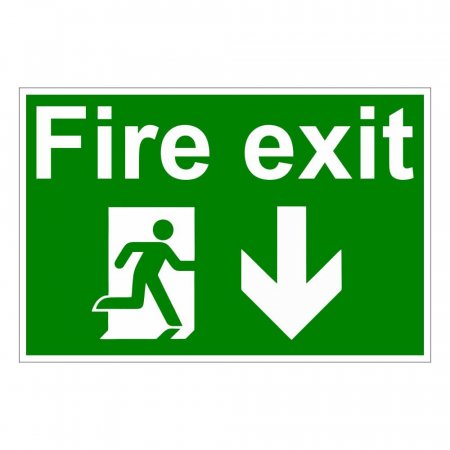 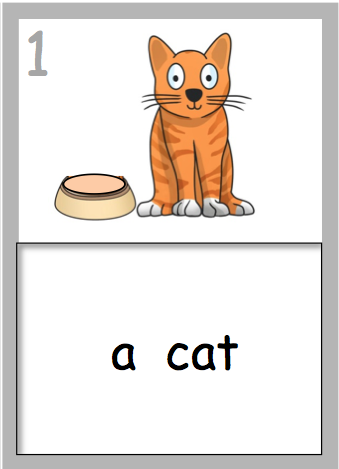 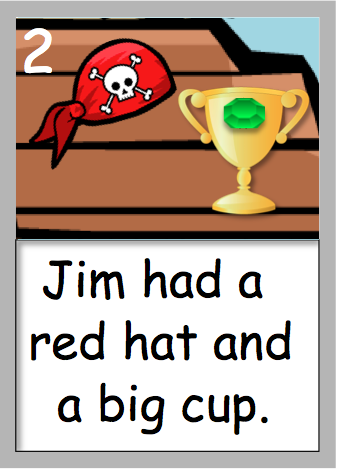 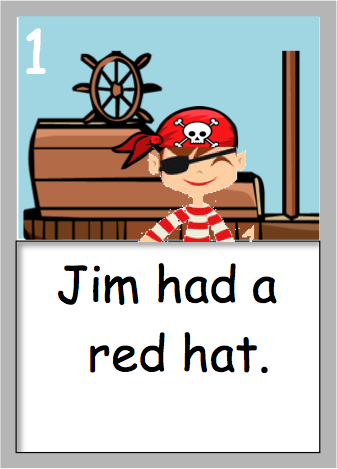 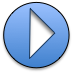 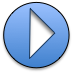 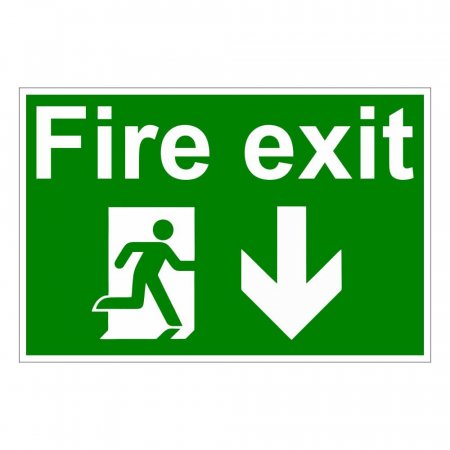 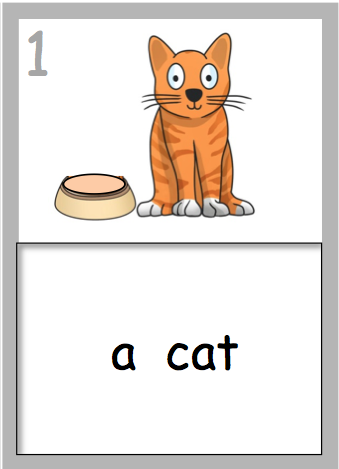 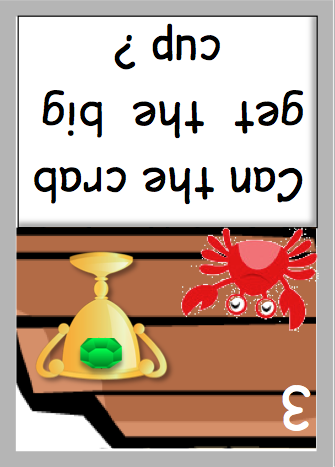 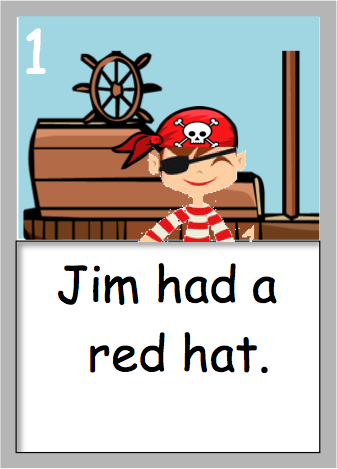 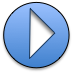 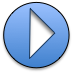 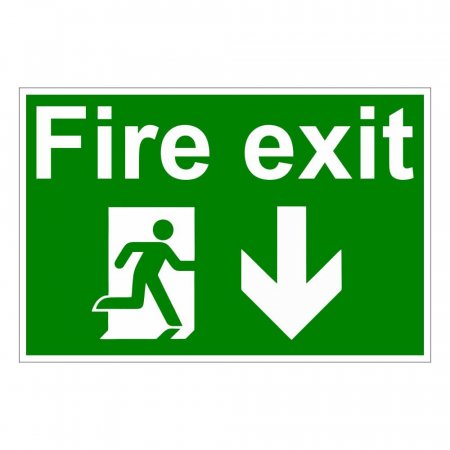 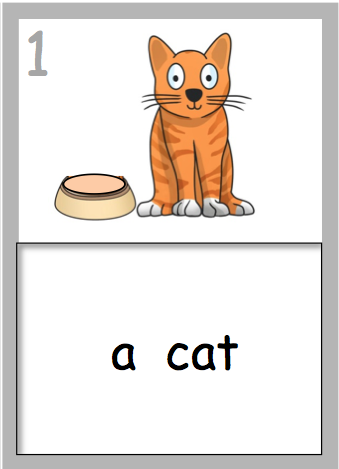 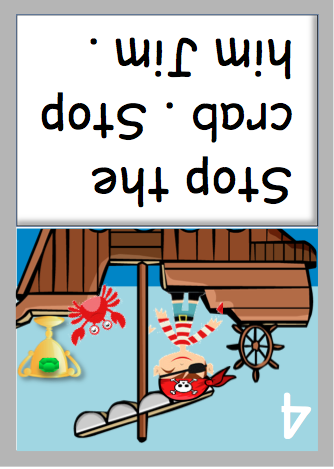 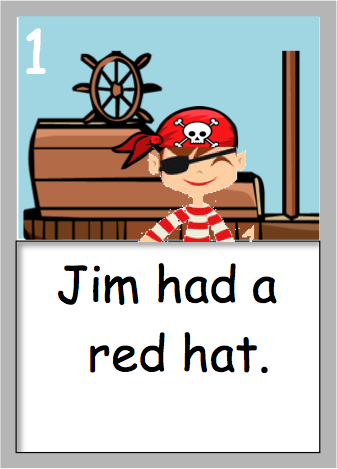 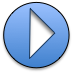 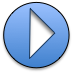 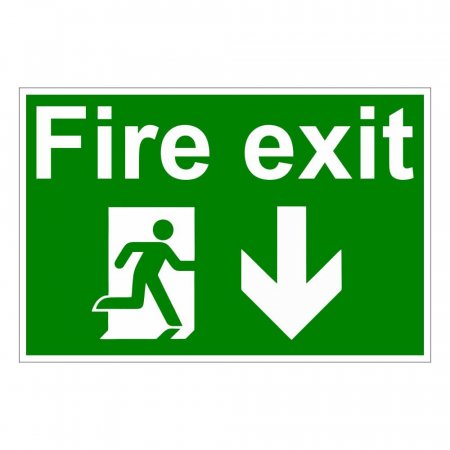 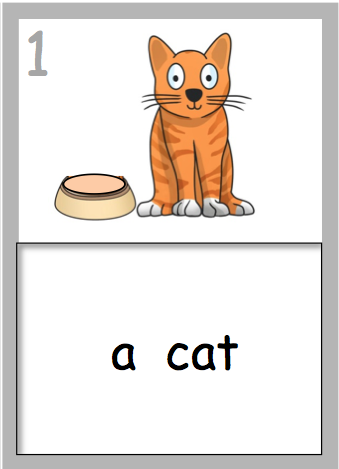 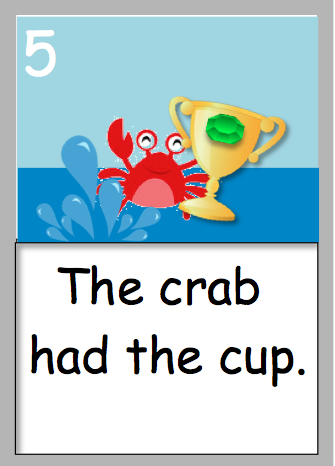 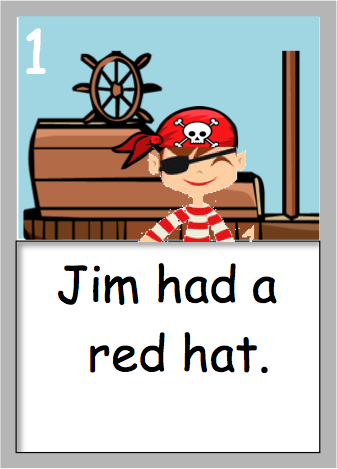 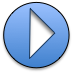 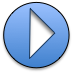 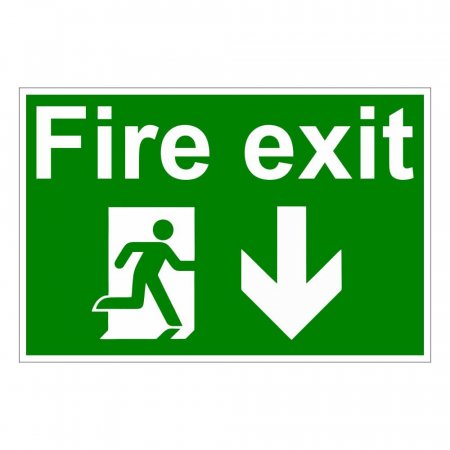 end
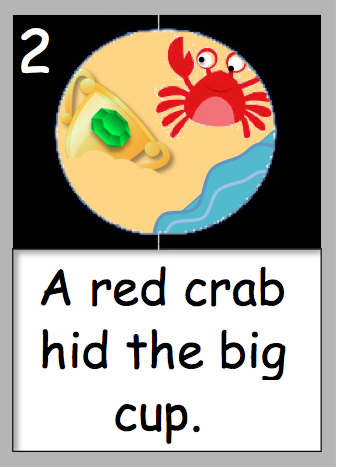 Book   7
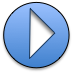 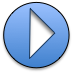 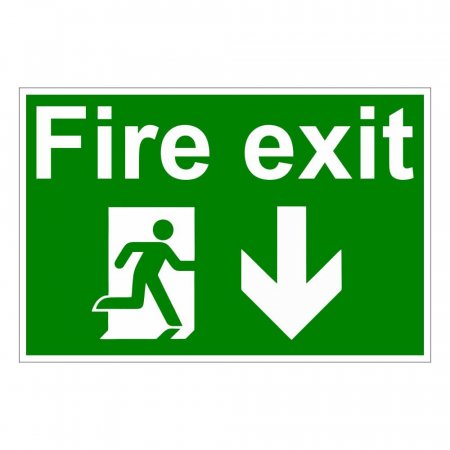 start
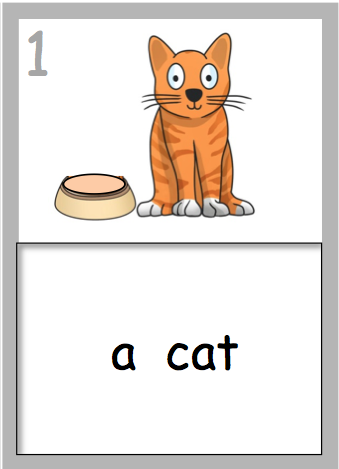 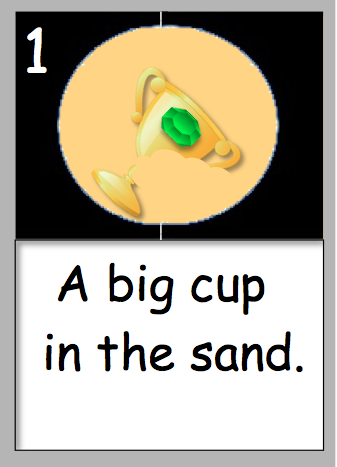 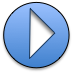 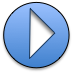 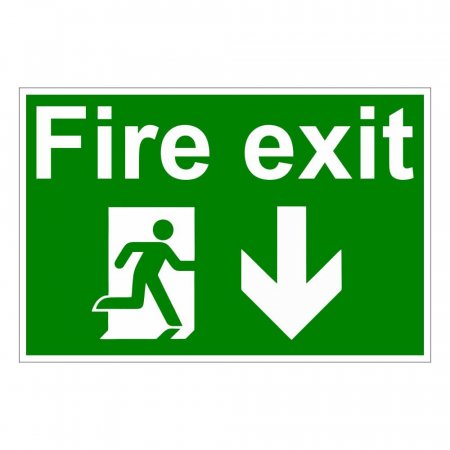 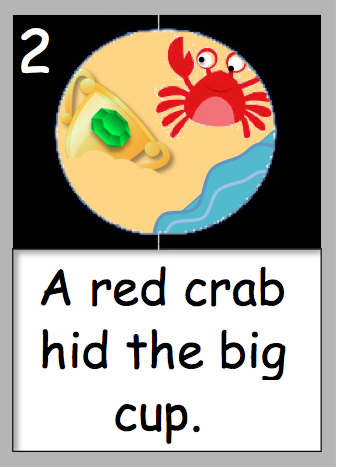 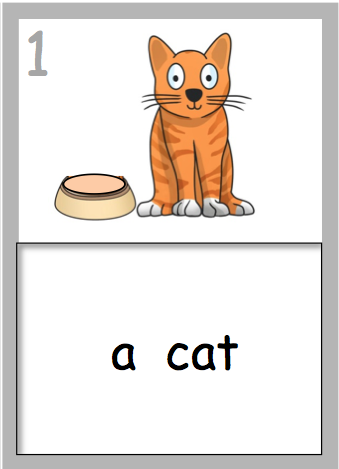 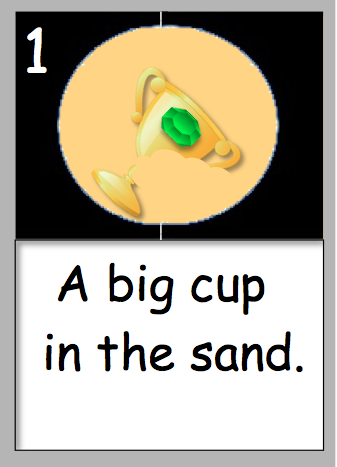 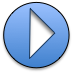 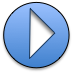 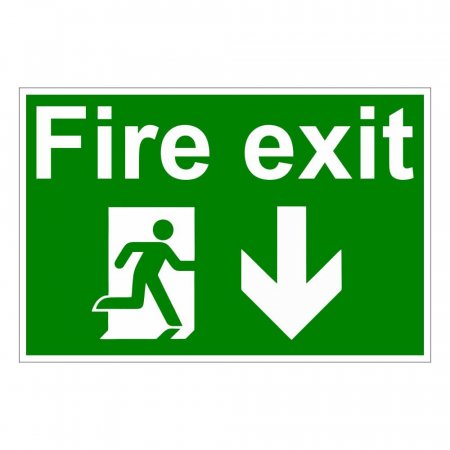 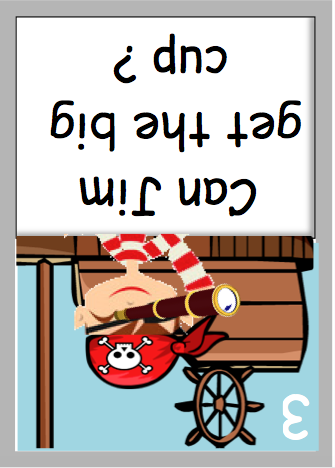 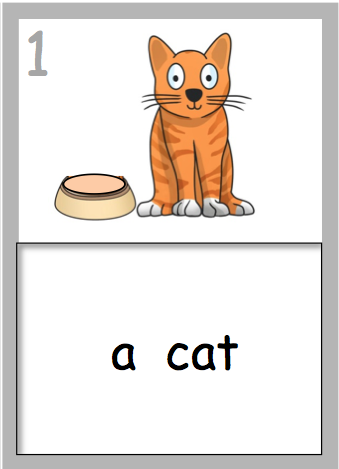 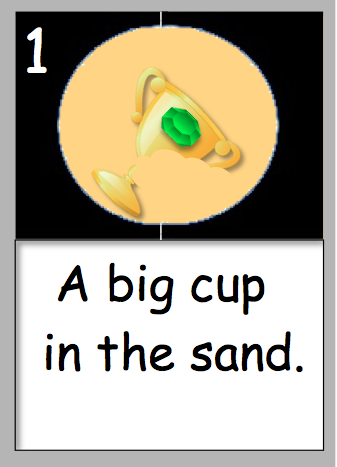 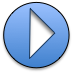 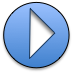 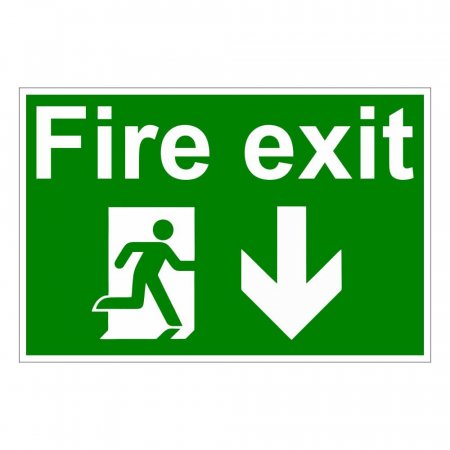 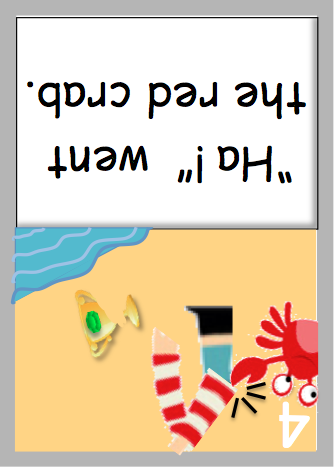 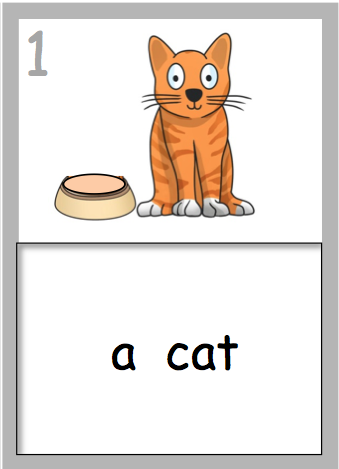 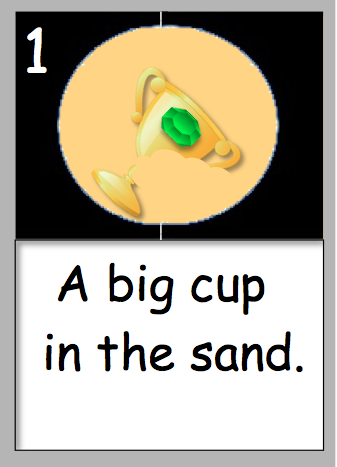 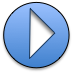 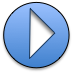 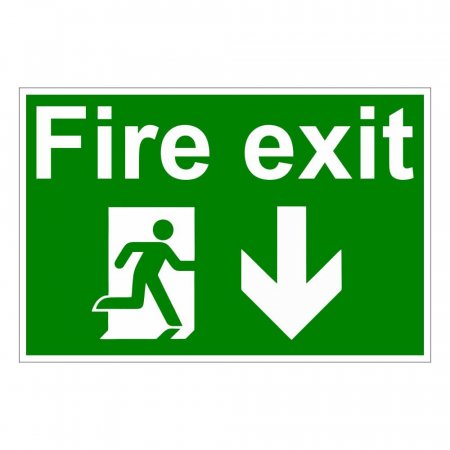 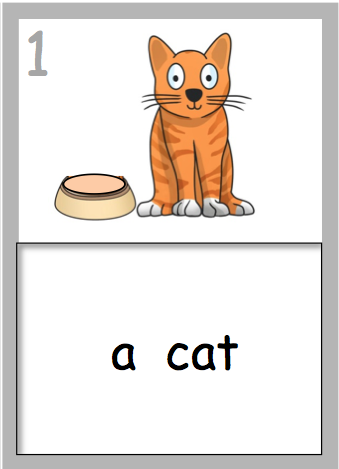 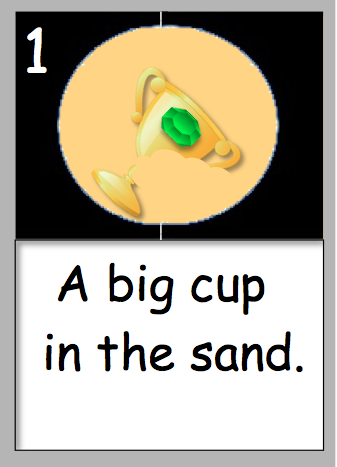 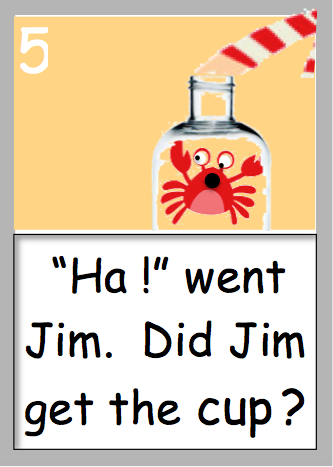 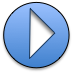 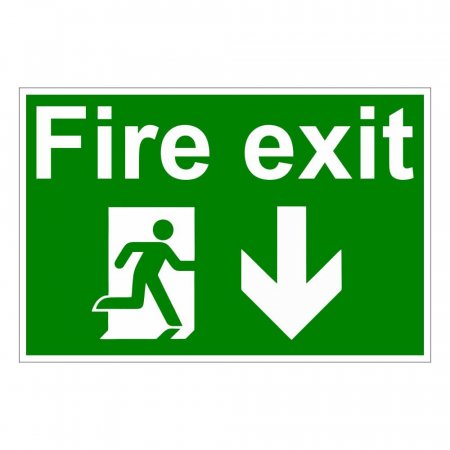 end